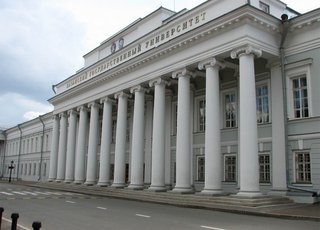 Отчет о стажировке руководителей образовательных организаций Краснодарского края по проблеме «Реализация ФГОС в республике Татарстан»

24-30 ноября 2013 г.
1 день
Работу выполнили: Гайдук Т.А..Давыдова Н.Н,
Диянова С.А.,  Позднякова О.Ф., Цымбал Л.И., Стрелкова З.В.,  Швачко Л.П., Легостаева Т.В.,  Рогозина А.А., Тропина О. В..
Первый день стажировки проходил в ПМЦ ПК и ППРО КФУ. Тема дня «Современная система оценки качества образования в условиях реализации ФГОС ОО». 
Теоретическую часть представляли : директор Шайхелисламов Р.Ф., ст. преподаватель Замалетдтинова З.И., доцент Волкова О.В.
Основные идеи
ФГОС включает в себя 3т
Требования к результатам освоения ООП

Требования к структуре ООП, в том числе требования  к соотношению частей ООП и их объему, а также к соотношению обязательной части ООП и части, формируемой участниками образовательного процесса;

Требования к условиям реализации ООП (кадровым, материально-техническим, финансовым, информационно-методическим и др.
Необходимо сформировать у педагогического и родительского коллективов идеологии ФГОС
Создать предметную среду, обеспечивающую на практике реализацию принципа 
системно-деятельностного
подхода
Сформировать принципиально новую систему управления, ориентированную на достижение новых образовательных результатов
Что можно использовать системе подготовки педагогических кадров при переходе на новые ФГОС:
Самодиагностика
Самодиагностика(Продолжение)
Самодиагностика(Продолжение)
Самодиагностика(Продолжение)
Способ  протоколирования урока 
(Вариант 1)
Способ  протоколирования урока(Вариант 2)
Карта отслеживания эффективности сотрудничества 
учителя и ученика
Карта отслеживания эффективности сотрудничества 
учителя и ученика
Продолжение
А вечером была интереснейшая обзорная экскурсия по Казани с посещением достопримечатель-ностей города: Казанского кремля, парка Победы, мечети Кул Шериф
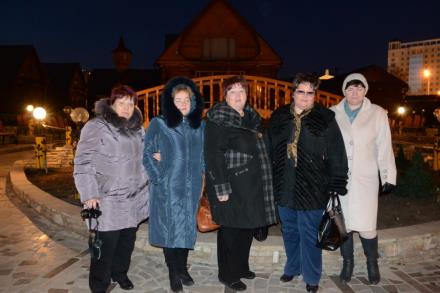 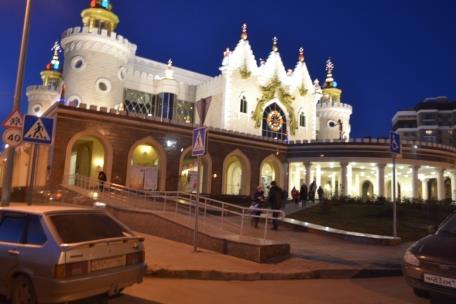 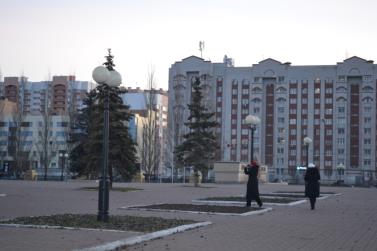 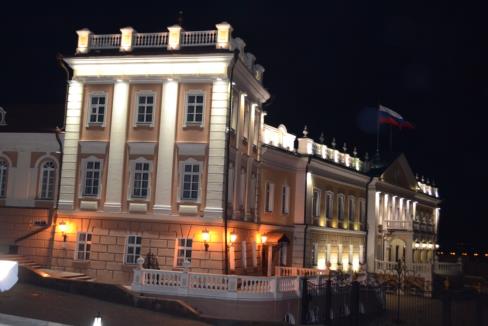 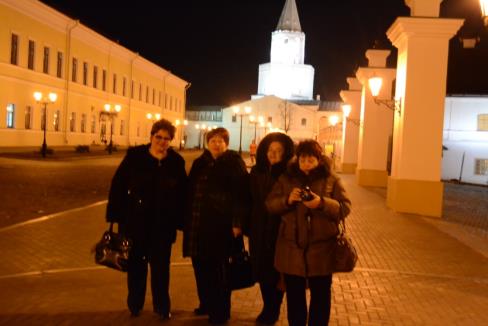 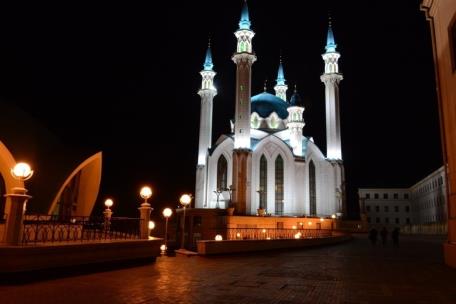 2 день
Работу выполнили: Небикова Лариса Владимировна, Краева Светлана Николаевна, Романченко Наталия  Викторовна, Добренко Светлана Ивановна, Воропаева Маргарита Евгеньевна, Христюченко Людмила Леонидовна, Дегтярева Олеся Николаевна, Чирухина Наталья Николаевна, Колосова Наталья Евгеньевна, Панкова Наталья Александровна
Второй день стажировки проходил в ПМЦ ПК и ППРО КФУ. Тема дня «Современная система оценки качества образования в условиях реализации ФГОС  ОО». 
Теоретическую часть представляли : Чибинова Н.Ш., директор МБОУ «Гимназия № 5» г. Зеленодольска, Одиноков М.Ю., доцент Института управления и территориального развития КФУ, к.т.н., Маснавиева А.И., доцент ПМЦ ПК и ППРО, к.п.н., Зинина Н.Н., начальник ООМС, ст. преподаватель ПМЦ ПК и ППРО
Основные идеи
ЭПОХА ГЛОБАЛИЗАЦИИ
  
 Цель образования:

Формирование информационной культуры обучающихся. 
Подготовка к жизнедеятельности  в постоянно меняющихся условиях жизни. 
Формирование ключевых компетенций в процессе обучения в школе. Компетентностная педагогика.
Дидактическая инженерия. Дистанционное обучение. 
На первое место выходят компетенции.  Компетенция – заказ общества к подготовке его граждан.
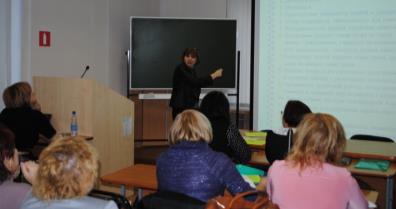 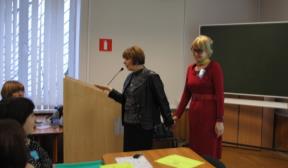 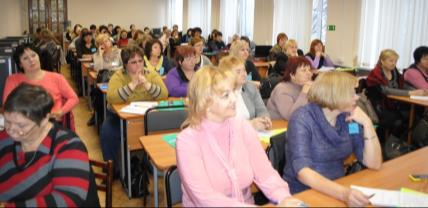 Что можно использовать системе подготовки педагогических кадров при переходе на новые ФГОС:
ФОРМУЛА КОМПЕТЕНТНОСТИ УЧИТЕЛЯ-ИНЖЕНЕРА
МОБИЛЬНОСТЬ ЗНАНИЯ + ГИБКОСТЬ МЕТОДА + КРИТИЧНОСТЬ МЫШЛЕНИЯ
ОСНОВНЫЕ ФУНКЦИИ УЧИТЕЛЯ-ИНЖЕНЕРА
Конструктивная, организаторская, коммуникативная, гностическая, информационная, развивающая, стимулирующая, оценочная и др.
Инжиниринг процесса обучения - новая предметная область в научно-практической деятельности педагогов и руководителей. 

Проектная деятельность по изменению структуры образовательного пространства.

Проектная деятельность учителя по конструированию урока.
После стажировки продолжилось знакомство с культурно-исторической частью г. Казань:  Казань театральная
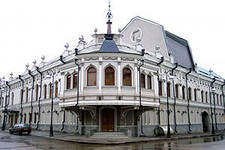 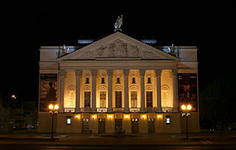 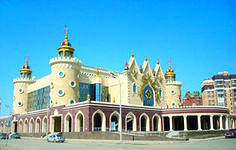 3 день
Работу выполнили: Шутенко И.В., Гродничая Т.В., Яровая И.И., Крыжановская Людмила Александровна, Чефтелова Елена Александровна, Седых Валентина Васильевна, Беккер Анна Анатольевна, Сербулова Татьяна Анатольевна, Османова Евгения Александровна, Валькова Ольга Юрьевна, Штейнер Ольга Владимировна, Лиморова Татьяна Владимировна
Третий день стажировки проходил на базе  МАОУ «Лицей № 159» Советского района г.Казани по проблеме  «Современные подходы к организации военно- патриотического воспитания» и МАОУ « Гимназия № 19» Приволжского района г.Казани  по проблеме «Формирование конкурентоспособного  выпускника в современных условиях».
Тема дня «Модели школьной системы оценки качества образования в условиях внедрения ФГОС».
В первой половине дня группа посетила МБОУ «Лицей № 159».
Школа представила  опыт работы по теме «Психолого-педагогическое обеспечение реализации образовательных программ». В опыте показалось интересным: 
Работа педагогического коллектива над созданием образовательной среды: в учебных кабинетах и рекреациях;
Зонирование учебных кабинетов (в кабинете русского языка и литературы – зоны художественно-эстетическая и учебно-методическая и т.д.);
Образовательная среда создается  посредством подбора тона портьер, тематики стендов, фотовыставок, стиля интерьера и мебели;
Созданные среды реализуют образовательные задачи, в них проводятся различные занятия с детьми: литературные гостиные, исследовательские лаборатории, здоровъесберегающие гимнастики и т.д.  
Изучение татарского и русского языков, трепетное отношение к языку;
Участие школы в международных проектах европейской сети школ содействия здоровью;
Демонстрация дистанционной программы «Уроки нравственности с учебно-методическим обеспечением;
Участие школы в общероссийском движении «Возрождение» по поиску останков солдат ВОВ.
Во второй половине дня посетили МАОУ «Гимназия №19». В опыте показалось интересным: 
Очень молодой и увлеченный своим делом коллектив педагогов и администрации школы (средний возраст 30-35 лет);
Участие школы в проекте Министерства образования и науки республики Татарстан «IBO в Республике Татарстан», универсальной программе, которая является гарантом качества образования во всем мире;
8 человек коллектива владеют английским языком;
Уроки в лицейских классах ведутся на английском языке
Демонстрация дистанционной программы «Анна Теле» изучения татарского языка.
Многофункциональный актовый зал
Оформление школьной столовой - кафе
Можно взять для своего опыта:
- идею зонирования учебных кабинетов;
- создание образовательной среды в рекреациях школы;
- систему участия в Международных образовательных проектах;
- уроки нравственности
-создание Интернет-кафе;
- создание многофункциональных пространств: столовая-кафе; рекреация – эпоха IXX века, релаксационное пространство, пространство для подвижных игр; актовый зал- учебное пространство и т.д.
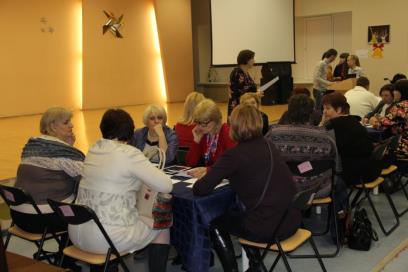 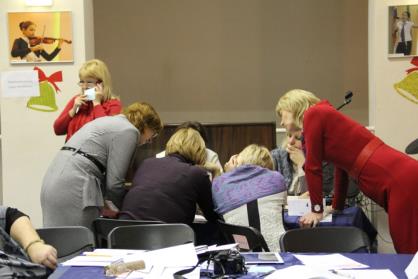 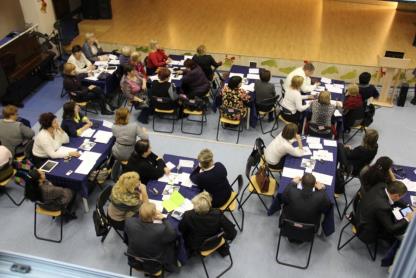 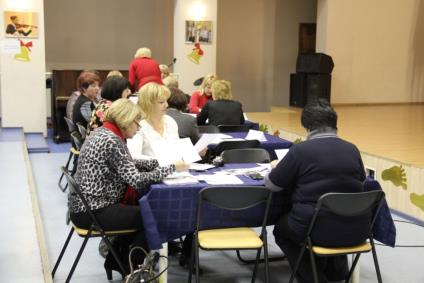 4 день
Работу выполнили: Якубовская В. П., Кавинская Н. В., Овечкина С. Д., Егорова О. Б., Исраилова З. Б., Фоменко И. А., Апестина В. В., Писаренко Н. А., Игнатова С. В.
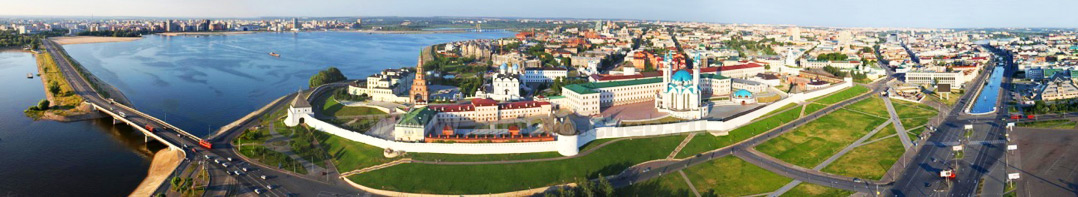 г. Казань
28 ноября – четвертый день стажировки
МАОУ «Средняя общеоб разовательная школа № 146 с углубленным изучением отдельных предметов» Ново-Савинского района
 г. Казани
МАОУ «Центр развития образования №178» 
Советского района 
г. Казани
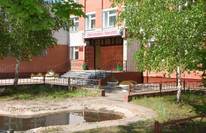 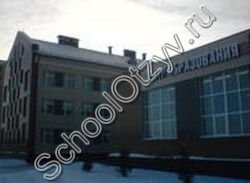 Что заинтересовало нас,  руководителей ОУ г. Краснодара, в ходе посещения учебных заведений г. Казани
Сингапурская технология обучения
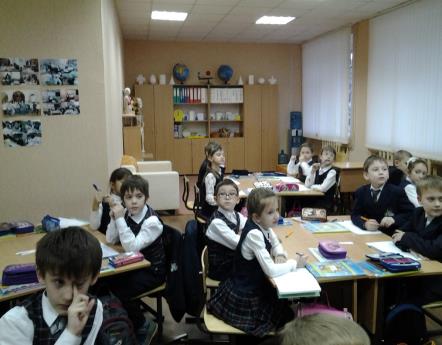 Классы полного дня
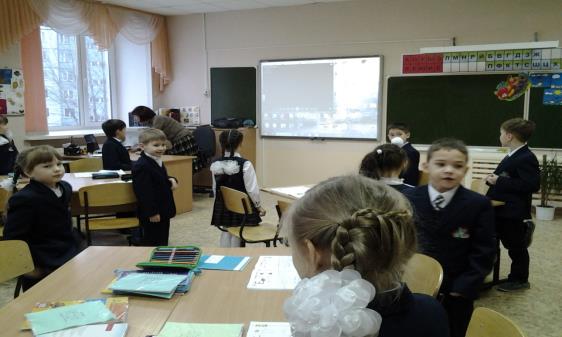 Оборудование  кабинета  нанотехнологий
Система работы школьной библиотеки с электронной картой учащегося  (учет использования художественной литературы)
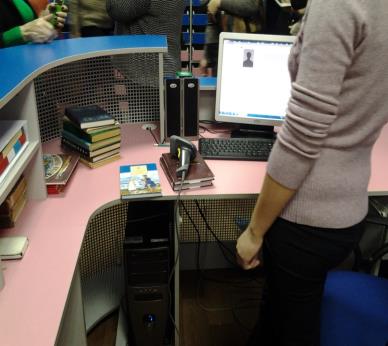 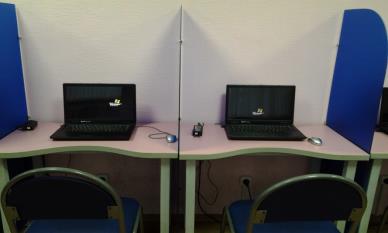 Школьная столовая-ресторан
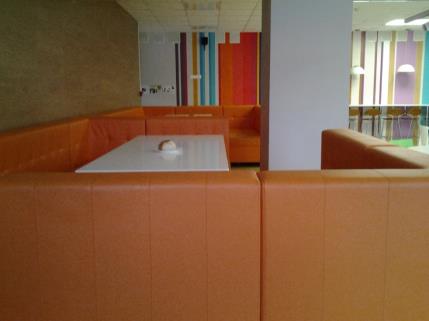 Оборудование  школьного  медицинского центра и оснащенность кабинета психологии
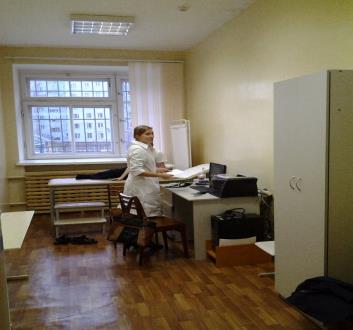 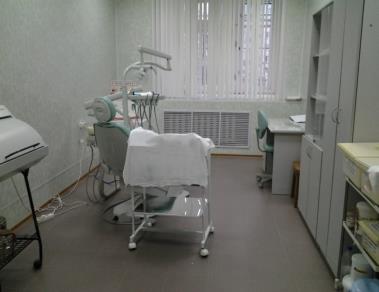 Оснащенность ОУ плавательным бассейном
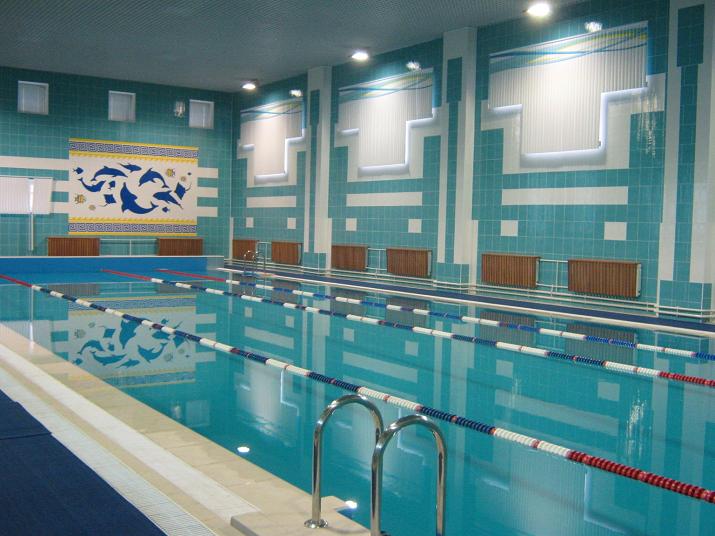 5 день
Работу выполнили: Бабаянц Владимир Яковлевич, Мокринская Лариса Евгеньевна, Бабиян Марина Эдуардовна, Ситникова Ольга Петровна, Кириенкова Людмила Викторовна, Мартынова Валентина Михайловна, АбелянАрменуиМартиновна, Татаренко Михаил Михайлович
Пятый день стажировки проходил на  базе общеобразовательной школы–интерната «Лицей  им. Н.И. Лобачевского  К(П)ФУ по проблеме «Организация работы с одарёнными детьми». 
Тема дня:  «Современная инфраструктура образовательного учреждения – базовое условие успешного внедрения ФГОС ОО»
Тему представляла: Скобельцына Е.Г., директор Лицея им. Н.И. Лобачевского, к.п.н.
Основные идеи
Лицей имени Н.И. Лобачевского в 2013 году открыл новую страницу своей истории. По решению ученого совета К(П)ФУ он был включен в структуру университета и занял свое достойное место среди институтов альма-матер. 
 
С этого момента изменился статус самого учреждения, его учителей и учеников. Пройдя отбор конкурсной комиссии, они стали сотрудниками знаменитого университета России, а ученики уже на этапе школьного обучения - воспитанниками Казанского (Приволжского) федерального университета. Теперь лицеисты получили пропуск во все здания К(П)ФУ, доступ к фонду библиотеки им. Н.И. Лобачевского, возможность участвовать в научных исследованиях под руководством ведущих университетских ученых и заниматься физической культурой в спортивных зданиях КСК «УНИКС» - все блага, доступные раннее только студентам.
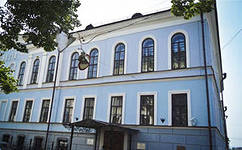 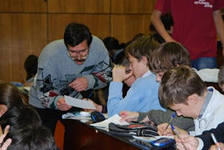 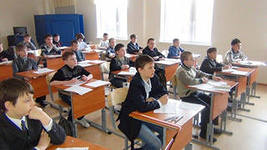 Преподаватели лицея совместно с учеными К(П)ФУ разработали новую образовательную программу, позволяющую одновременно реализовывать принципы личностноориентированного обучения и развития у лицеистов командного духа. 
Образовательная программа ориентирована на выполнение системы требований новых федеральных государственных образовательных стандартов и оправдание ожидания университета, заинтересованного в подготовке со школьного возраста будущих ученых и высококлассных специалистов для интенсивно развивающейся экономики Татарстана.
Центральное место в программе обучения занимают предметы естественнонаучного цикла и английский язык, необходимый для интеграции лицеистов в международное образовательное пространство. Лицеисты, заинтересованные в развитии своей конкурентоспособности, с этого года получили возможность изучать английский язык под руководством преподавателей Института иностранного языка К(П)ФУ дополнительно по три часа в неделю. С целью изучения немецкого, французского и итальянского языков будет продолжаться сотрудничество лицея с международными партнерами.
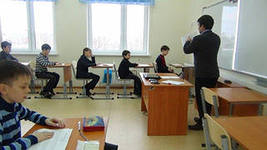 Что можно использовать системе образования Краснодарского края:
Образовательная  программа
Предметные результаты
текущий контроль (не менее 3-х экспертиз в четверть; 6 – в полугодие)

промежуточный контроль  (не менее 2-х экспертиз в год)

общественный смотр знаний 
(с привлечением родителей)

итоговая аттестация (ГИА; ЕГЭ)
достижения в предметных олимпиадах
Личностные результаты
-Формирование гражданской идентичности

-Приобщение к культурно-историческим ценностям, национальному наследию 

-Способность к  взаимопомощи, к сопереживанию
Метапредметные результаты
Работа в команде
Планирование деятельности
-Ценность знания 
Интерпретация словесных данных в буквенные, в графический вид
Способность видеть новое в обыденном 
Способность к саморазвитию
ИКТ-компетентность
Шаги к достижению планируемых результатов
Разработка основной идеи 

Корпоративная система повышения квалификации (однообразие в многообразии – единый  подход к осуществлению образовательной деятельности; 

профессиональный обмен опытом на рабочем месте)

Вместо контроля  - экспертиза достигнутых результатов

Вместо оценки  - рейтинг 

Связь образования с жизнью
Виды  самонаблюдения
Рейтинговая система оценки знаний 
Система зачетов;
Система независимой экспертизы;
Система анкетирования;
Система олимпиад;
Педагогическая рефлексия.
МОДЕЛЬ внутрилицейской (корпоративной) системы повышения квалификации учителей математики лицея имени Н.И.Лобачевского
(ориентированная на требования  ФГОС ОО к кадровым условиям реализации основной образовательной программы )
Программа «Профессиональное развитие учителя»
Молодой учитель 
Учитель  первой квалификационной категории 
Учитель высшей квалификационной категории
Классный руководитель 
Воспитатель 
Тьютор 
Коуч
Тренер олимпиадной подготовки (педагог дополнительного образования)